Где живут домашние животные?
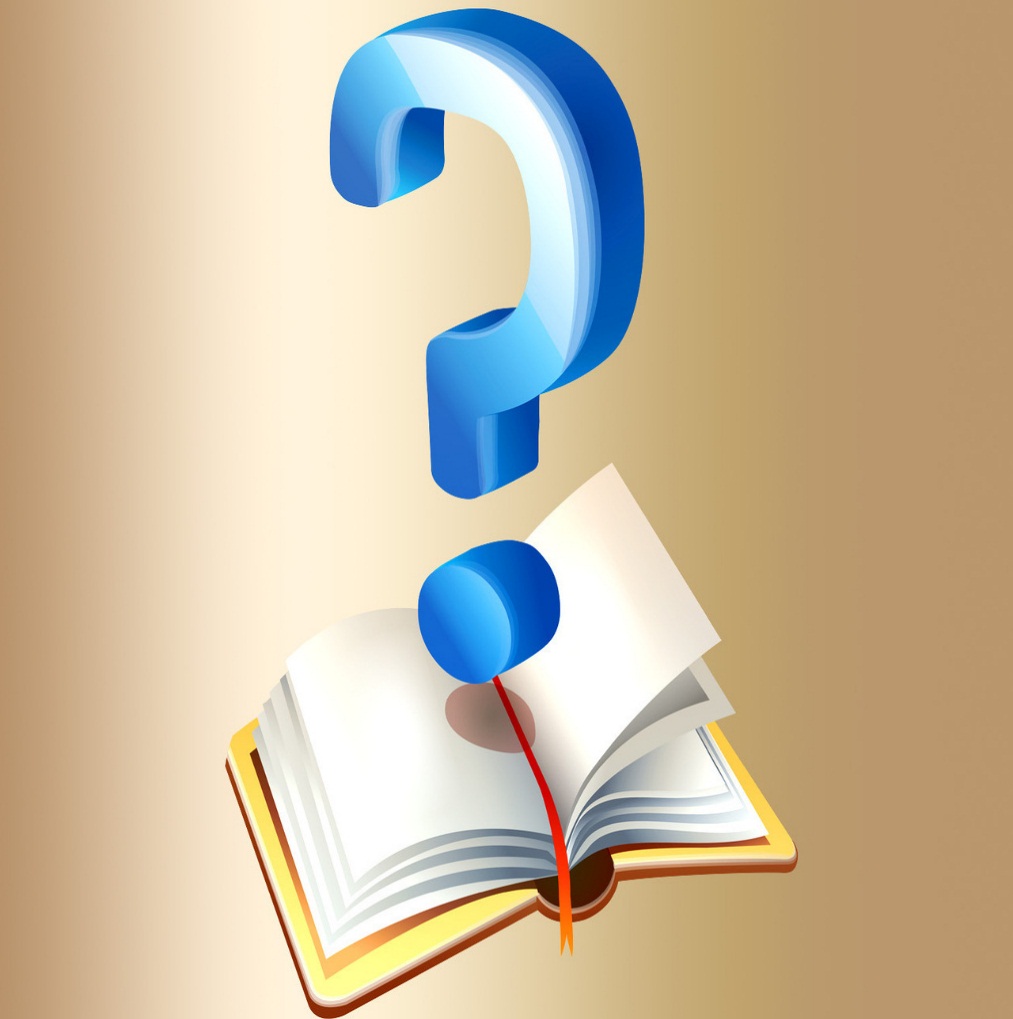 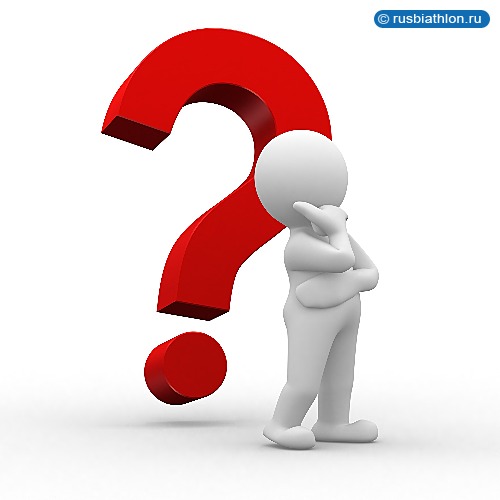 Презентация.
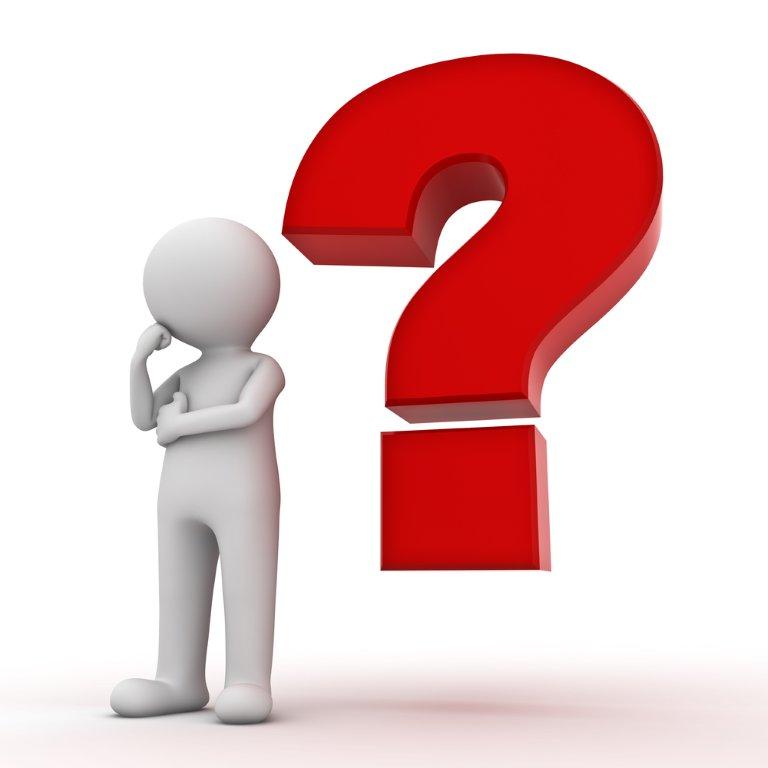 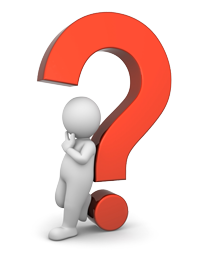 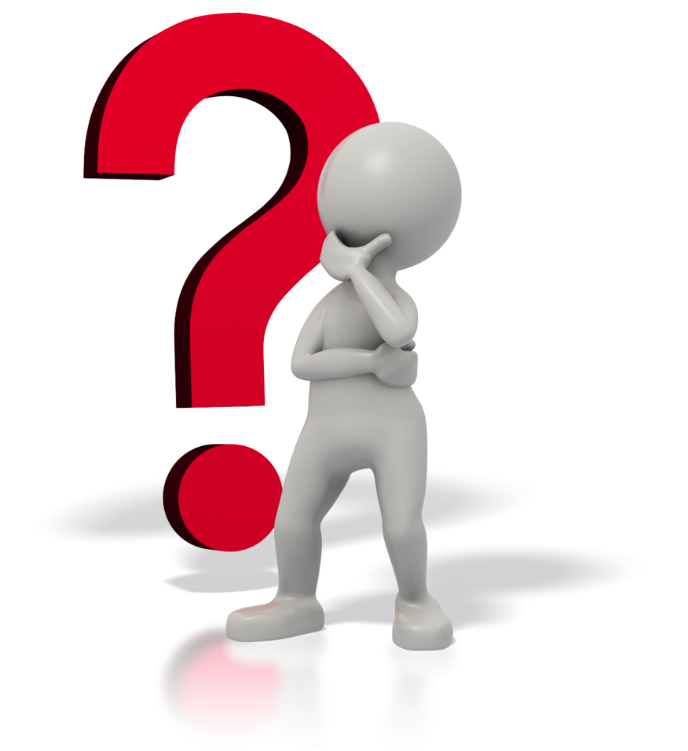 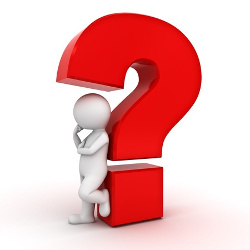